Student engagement webinar:
Views of Climate and Learning (VOCAL) survey
January 28, 2020
[Speaker Notes: Welcome to what I hope will be an annual event that looks at some aspect of the results from the Views of Climate and Learning or VOCAL survey that measures students’ perceptions of their school climates. This year’s topic is about student engagement.]
Agenda and contents of student engagement webinar
01
Study context
02
VOCAL survey: Measuring student perceptions of school climate and engagement
Overview of Massachusetts’ student perceptions of student engagement
03
CONTENTS
04
Study: Examining subgroup perceptions and factors that “might” promote or inhibit student engagement
05
Study: Comparing black and white student engagement
[Speaker Notes: This is the agenda for the workshop. 
The first part provides how VOCAL fits in with the broader education reform initiatives that are currently underway in Massachusetts. It will also provide some background on how the VOCAL survey can provide information that can inform initiatives related to schools and districts’ social and emotional learning work.
I will go through some of the basics of how the VOCAL survey is designed and what content is measured by the survey
The third part provides information on the VOCAL scores that are used to make subgroup comparisons so we can reliably and accurately measure if different subgroups of students view their climate differently.
The fourth part and fifth parts are the meat of the presentation and provide the results of the subgroup comparisons, discusses factors that “might” promote or inhibit student engagement, and then provides a more in-depth look at the differences observed between black and white students. I explicitly use the word “might” promote or inhibit student engagement. Some of the analyses do use some sophisticated regression models, but the results of the analyses do not indicate causality. To be able to say that something definitely promotes or inhibits student engagement would require us to randomly assign students to schools across the Commonwealth. Just a little problematic to do this, I would say. So, we have to be content with more descriptive analyses.]
Putting student engagement in context
Study context
01
Study context: Our way forward toward deeper learning
Authentic work: 
Meaningful or relevant problems in the field of study

Mastery of grade-level standards:
Deep content knowledge
All learners access content
Embedded assessment/feedback for students

21st century skills:
Complex problem solving
Communication
Collaboration
4
[Speaker Notes: As you all know a new era of education reform is being launched to better prepare students for the modern world where the ability to use critical thinking skills, creativity and to apply knowledge to new, previously unseen problems, is considered essential to student success. Part of these reforms are centered on making learning more interactive, relevant, collaborative and linked to high learning standards. DESE’s conceptual framework for this deeper learning model is shown on the slide, but it is still a work in progress.

The Views of Climate and Learning survey measures students’ perceptions of school climate and many of the questions on the survey offer schools and districts information on whether students feel they are engaged in authentic, challenging work, and whether the environment is supportive of this type of work. On the 2020 VOCAL survey, we will be field testing new items that will hopefully provide schools and districts with more targeted information on the status of deeper learning in their schools.]
Study context: Goals of research
To examine and better understand:

how Massachusetts students perceive their engagement in school

how subgroups of students differ in their perceptions of student engagement, and

what factors appear to promote or inhibit student engagement
5
[Speaker Notes: We have three goals for this research study:]
Measuring student perceptions of school climate and engagement
VOCAL survey: Measuring student perceptions of school climate and engagement
02
[Speaker Notes: This section provides summary information on the what the VOCAL survey measures and how we developed index scores that are essential to use if you want to accurately and reliably assess differences in students’ perceptions. The last slide in this section is a bit technical, but bear with me because it will help you understand why we use the index scores to make comparisons and to estimate differences.]
2019 VOCAL design: Defining school climate
C
C
C
I
I
T
E
M
S
Engagement
C
School 
Climate
II
Safety
C
III
Environment
Students respond: 
Always true (3); Mostly true (2)
Mostly untrue (1); Never true (0)
*Based on the United States’ Department of Education’s conceptual framework for school climate.
7
[Speaker Notes: The VOCAL survey is designed to measure student perceptions of three dimensions of school climate: student engagement, school safety, and how supportive the environment is to support student learning and their well-being. Items were created to measure students’ perceptions of each dimension and students respond to these items using a Never true to Always true response option scale. This conceptual framework for safe and supportive schools was designed and is used by the U.S. Dept. of Education. We used many of the USDE’s slides in the our survey, but many of them were revised by students in MA. Students critiqued all of the items and created some of the items that are administered on the survey.]
2019 VOCAL survey: Engagement topics defined*
*Based on the United States’ Department of Education’s conceptual framework for school climate.
8
[Speaker Notes: Each dimension is further divided into three topic areas. The three aspects of engagement that are measured in the VOCAL survey are Cultural Competence, Relationships, and Participation.

Cultural Competence assesses whether diversity is respected and valued (CLC) between adults and students, and among students, and whether the schools have similar expectations for all students

Relationships measure the quality of relationships between adults and students and among students and whether students feel a social connection to the school

Lastly, Participation assesses whether students feel they are meaningfully engaged in their classroom learning and school life. Are they engaged cognitively, emotionally, and behaviorally in the classroom learning and school.

On the right are examples of items on the survey designed to measure these three aspects of student engagement.]
2019 VOCAL survey: Safety topics defined*
*Based on the United States’ Department of Education’s conceptual framework for school climate.
9
[Speaker Notes: The second dimension of schools climate is Safety. The three aspects of safety measured are: Emotional safety, physical safety, and bullying/cyber-bullying.

For emotional safety, students provide feedback on the extent that they feel emotionally secure in school. Do students feel secure enough in school to the point that they would not hesitate to reach out for help if they need it?
The second topic is Physical safety. It examines the extent to which students feel physically safe and free from harassment and violence (or from the fear of potential violence)
The last aspect of safety measured is the bullying climate within the school. Embedded within this topic are two facets. Questions ask students on whether protective factors are in place to prevent or inhibit bullying. An example of this type of question is the first question shown. Other questions ask if students have observed or experienced bullying in school. The second and third question shown are examples of these types of questions. It is important to know that a higher score in bullying means that the bullying climate is more positive (students feel the school is more protective and report experiencing or observing less bullying). All scores can be interpreted this way: a higher score means a more positive climate.]
2019 VOCAL survey: Environment topics defined*
*Based on the United States’ Department of Education’s conceptual framework for school climate.
10
[Speaker Notes: The third dimension of school climate looks at whether different aspects of the environment are set up in a manner that they support students’ learning and well-being. Perceptions of three aspects of the school environment are collected: the instructional environment, the mental-health environment, and the discipline environment.

The survey looks at whether the classroom environment supports collaborative, relevant, and challenging academic learning so all students can succeed.
The mental-health environment assesses whether schools have set up effective supports and systems that buttress students’ social and emotional well-being so they can participate in school and in their learning
The last aspect of the environment dimension looks at student perceptions of the discipline environment. Does the discipline environment support or potentially inhibit desired behavioral outcomes? Is discipline fair and consistent across all students so all students can attend and engage in their learning? 

Before I move on, I want to point out that all these topics combine to help foster safe and supportive schools. The relationship between some of these topics are inherently more intertwined than others. For example, the mental-health environment is closely linked to students’ feelings of emotional security; one topic looks at the effectiveness of the supports provided by the school to support students’ emotional safety whereas the other looks at whether students personally feel emotionally secure within school. Another example of closely related topics can be found between the instructional environment and student participation (an engagement topic). The instructional environment assesses whether the conditions for learning are set up to encourage student engagement, whereas the participation topic is more personal and asks students if they feel they have opportunities for meaningfully participation in the classroom and school.]
Indices are used as an objective metric for measuring differences in student perceptions of school climate and engagement
Student-level (all grades):
Baseline average (2018)
70
50
30
1
99
SD = 20
2019 state-level dimension scores (engagement, safety, and environment) are centered around 51 to 52 points
2019 state-level topic scores average from 50 (Bullying) to 53 (Physical safety)
11
[Speaker Notes: It is important to understand what data is being used for the research study. Schools receive index or scaled-scores for the overall school climate, and for each of the three dimensions of school climate: engagement, safety, and environment. Because, I am using data that includes students from across the state, I also created scaled scores for the nine topic areas for this research project. I am not going into detail, but it is important to understand that the VOCAL index scores are designed to make reliable and accurate subgroup comparisons and to measure trends in student perceptions over time. The index scores are used to determine if differences observed between groups of students or trends observed over time are meaningful and statistically significant. The percent item response data provides great qualitative information that is actionable for schools and districts to use, but these measures are cohort dependent and are not appropriate to measure differences. I encourage those who would like to learn more about this to attend one of our fall workshops or attend our training webinar. 

Student item responses are transformed to make an index score or scaled score and these scores range from 1 to 99. The 2018 VOCAL data is used as our baseline year and students’ responses from 2019 and future years are or will be anchored on the 2018 scale (so we can measure trends accurately). All students from all grades and all items administered across all grades are placed on the same scale to facilitate reliable comparisons. The scale in 2018 had a mean of 50 and a standard deviation of 20. Please remember that students respond to many common items (it is these items that are used to anchor all students on to the same scale), but students also respond to items that are unique to each grade-level survey. The addition of grade 4 in 2019 shifted the average score across the four grades, so the dimension scaled scores are now centered around 51 to 52 (fourth graders, on average, view their school climates more positively and this shifted the state score distribution upward).]
Overview of Massachusetts student perceptions of engagement
Overview of Massachusetts student perceptions of engagement
03
[Speaker Notes: This section provides the results from analyzing student responses to the engagement dimension of school climate. It provides summary data broken out by grade.]
Students in upper grades have less favorable views of their engagement when compared to students in lower grades
15point difference in engagement score between grade 4 and grade 8 is equivalent to a 32-percentile difference
[Speaker Notes: This line graph plots the average engagement score for each grade. The engagement score is based on all items that were designed to measure student engagement on each grade-level survey. Student engagement responses are aggregated and transformed into an index scaled-score shown here. 

As you can see, students in the upper grades view their engagement less favorably when compared to students in the lower grades. The 15-point gap between grade 4 and grade 8 students is equivalent to a 32-percentile difference, a considerable difference (the means are almost one-standard deviation apart). This trend is not unprecedented and not unique to Massachusetts. Researchers have found similar patterns of student engagement in other states and in nationally representative samples.

Why we see this is beyond the scope of this research study, but there are some interesting findings in the study that appear to differentiate students’ view of engagement across the grades. 

I will provide one theory that has been written that may help explain the drop in student engagement in later grades. It is called the Person-Environment fit theory by Eccles. As students mature, they have an increasing desire for autonomy and social-acceptance. So this theory postulates that students’ well-being and ability to engage in school is maximized when students see and feel their personal characteristics, abilities, and interests or preferences are congruent with the social processes of the setting. The theory postulates that having caring, supportive, respectful relationships with adults and peers is particularly important for students in these later grades. School environments that adapt to the developmental needs of students are likely to be a better fit for students and engender better student outcomes. Of course this is one of many theories so the department is not espousing this particular one, but I highlight it because it made me think about the results on this slide and the ones we are about to see.]
The gap between lower and upper grades is of a similar magnitude across all three topic areas of engagement
12 point gap in cultural competence score between G4 and G8 is equivalent to a 26 percentile difference
15 point gap in relationships score between G4 and G8 is equivalent to a 29 percentile difference
14
[Speaker Notes: Here, we have done a similar analysis, but broken out the engagement dimension data into its three topic areas. The results for the three topic areas mirror the overall pattern witnessed on the previous slide and on the left panel of the slide. Students in grade 8 and grade 10 have less favorable views of the quality of the relationships in their schools, of the respect for diversity in their schools, and of their opportunity to meaningfully participate in their classrooms and schools when compared to students in grade 4 and grade 5. Again, these results replicate what has been seen in other states and nationally.]
The decline in average engagement scores between lower and upper grades mirrors the decline in other dimensions of school climate
16 point difference in safety score between grade 4 and grade 8 is equivalent to a 30 percentile difference
18 point difference in environment score between grade 4 and grade 8 is equivalent to a 34 percentile difference (=1 standard deviation)
15
[Speaker Notes: I show this slide to provide some context to the engagement results. When we look at students’ views of their safety and of how supportive the environment is in their schools, we again see that students in the upper grades, when compared to their peers in lower grades, are more likely to view their schools as less safe and ones where they feel less supported in their learning and well-being. The gaps between upper and lower grades in all three dimensions of school climate are sizeable; they are equivalent to a 30-percentile difference or more. The gap in environment scores between the upper and lower grades is equivalent to a whole standard deviation.]
Take-aways: Overview
The high average levels of student engagement reported by younger students diminish considerably as students grow older

Older students also view their learning environments as less supportive and safe than younger students

This decline in student engagement is not unique to Massachusetts, it has been found in other states and in nationally representative samples.
Research study: Examining subgroup perceptions of student engagement and factors that “might” promote or inhibit student engagement
Research study: Examining subgroup perceptions of student engagement and factors that “might” promote or inhibit student engagement
04
[Speaker Notes: This section takes a deeper look at student engagement. It provides the results of a research study conducted to examine whether subgroups of students have different views of their engagement in school and dives into what factors might help promote or inhibit student engagement. I emphasize the word “might”; these analyses are not causal so hopefully you will not hear me say something like: “if we improve teacher retention, student engagement will similarly improve”. These analyses do not support statements like these. We don’t know if improving teacher retention leads to improved student engagement or if improved student engagement leads to more teachers wanting to stay in the school. The analyses can only highlight factors that are associated with increases or decreases in student engagement.]
Research study context: Sample design
Inclusion criteria: 
Students in schools with N ≥ 10 students, and 
A school-level engagement score reliability of ≥ 0.7
18
[Speaker Notes: The research study uses data from the VOCAL 2019 survey administration. Students in each grade responded to 13 engagement items in the upper grades and 14 within the lower grades. Item responses were aggregated and transformed into an index scaled-score for engagement for each student. 

Upon administration, we had approximately 80% of students participating in the survey from each grade. However, some of these students were not included in this part of the study. To ensure that only reliable school-level data was included in the study, I excluded students in schools where there was less than 10 students participating in the survey or if the reliability of the school-level engagement scaled-score was less than 0.7 on a reliability scale of 0 to 1. These are the same criteria I use to report out scores to schools and districts. Schools do not receive a dimension score unless the score is reliable and based on 10 or more students. We include school-level factors such as whether a student attends a urban school or not in our analyses so we want to ensure that this data is accurate and reliable so we can make informed inferences about our results. Using these criteria, we lost a higher percentage of students in the lower grades than in the upper grades, but we still have over 70% of students from each grade included in the analyses and the students retained appear representative of our student population as a whole. 

These students represent over 600 schools in the lower grades, 367 schools in grade 8, and 296 high schools.]
Study design: Explaining differences in engagement perceptions (1)
School 1
School 2…
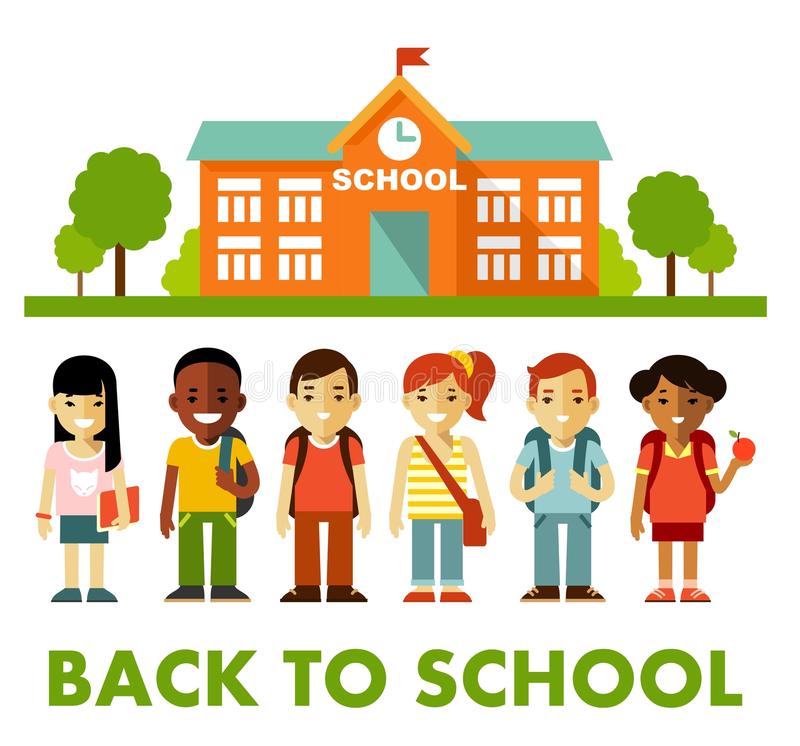 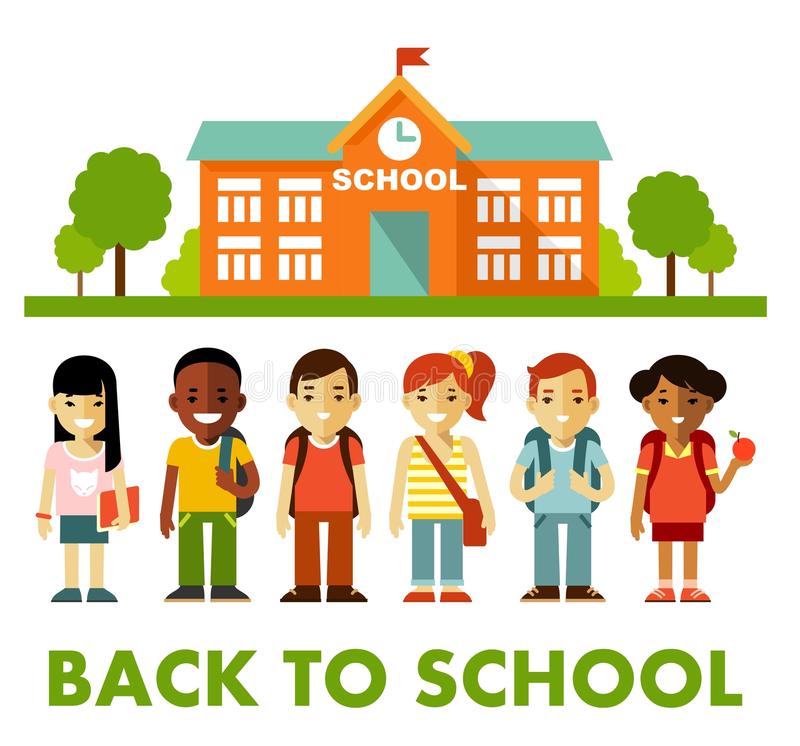 Differences between schools
~5% to 7%
~93 to 95%
~93 to 95%
Differences within schools
Differences within schools
* Image from Dreamtime.com
19
[Speaker Notes: So the goal of the research study is to explain differences in engagement perceptions and to determine what factors might promote or inhibit student engagement. These analyses are done separately for each grade. 

The first question we wanted to answer is: Is most of the variation in students’ engagement scores within schools or is it between schools? The analyses revealed that most of the variation in engagement scores was due to differences among students within schools rather than among students between schools. Between 93% and 95% of the variation in student engagement scores resides within schools, with only 5 to 7% between schools. These results suggest that within a school, different students have diverse representations or lived experiences of the same school setting or have different views of what goes on in the setting or how well it is working for them based on who they are. 

To give you some context for this division of the variation in engagement scores, approximately 20% of the variation in math achievement scores is between schools, with 80% of the variation in math scores within schools (26% in high schools). The variation in engagement scores between schools is much less than it is for achievement data.

The goal of the study is to determine what factors help explain the variation we find in engagement scores within and helps explain the variation in engagement scores between schools. We are looking at both the individual characteristics of students and school-level characteristics.]
Study design: Explaining differences in engagement perceptions (2)
Between schools:
Urban
Charter
Chronic absence
Discipline rates
Percent Black, Hispanic
School enrollment
Teacher license
Teacher attendance
Teacher retention
Principal retention
School average:
Emotional & Physical safety
Bullying
Instructional environment
Mental-health environment
Discipline environment
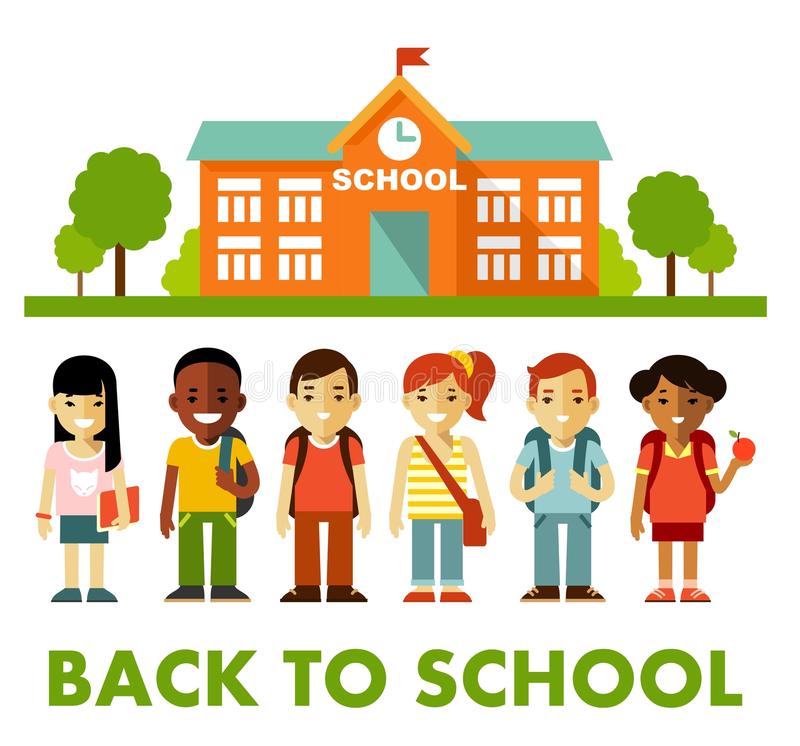 Within schools (individual):
Gender
Race/ethnicity
Economically disadvantaged
English learner
Student with disabilities
Lowest performing group
In-school suspension
Out-of-school suspension
Attendance
College plans (G8, G10)
Individual perception:
Emotional & Physical safety
Bullying
Instructional environment
Mental-health environment
Discipline environment
* Image from Dreamtime.com
20
[Speaker Notes: These are all of the student and school-level characteristics or factors that were used in our research study. I am not going into technical details, but a series of regression models were performed with these factors added to the model in blocks. What happens in these models is that each of the factors fight it out among themselves on which ones have the strongest relationship with student engagement, that is which ones help explain the variation in student engagement scores the most after controlling for the variation explained by all other factors in the model. So the models help us quantify each factors unique contribution to explaining the variation in engagement scores above and beyond that explained by all the other factors.

To explain the variation in engagement scores within schools, we added several familiar subgroup indicators to our regression model. We added information about the students’ gender, race/ethnicity, poverty status, EL status, SWD status, if they were in the lowest performing group within their schools, if they had experienced an ISS or an OSS, their 2019 attendance percentage in school and for G8 and G10 only, if they indicated on the survey if they planned to attend a 2 or 4-year college when they graduated. 

We also took advantage of the rich information that was available from the VOCAL survey. We included in the model students’ individual scores for their perceptions of their safety and of how supportive they view their school environment. Individual student scores were added for emotional safety, physical safety, and bullying, and scores for their personal view of the instructional, mental-health and discipline environment. Could these factors help explain the variation of students’ engagement scores within schools?

To explain the variation between schools, we added blocks of characteristics associated with schools: for example whether the student was in an urban or charter school, the size of the school. We included the average discipline rates, chronic absence rates of the schools, the percentage of black or Hispanics in the schools. We also included some educator factors. We wanted to know, for example if teacher attendance or retention helps explain the differences in student engagement between schools. Finally, we added each schools’ average scores for the three safety topics and the three environment topics. We wanted to know if students were in schools that had higher average safety or environment scores, did being enrolled in these schools help support student engagement?]
Study design: Interpreting differences (very small to very large effects)
-ve: negative effect
+ve: positive effect
Differences between schools
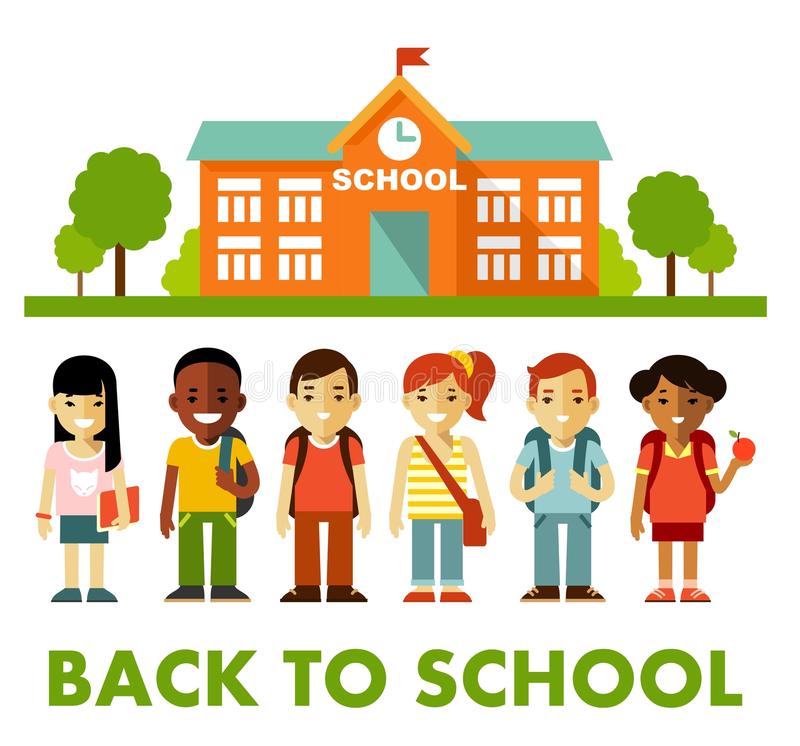 Differences within schools
* Image from Dreamtime.com
21
[Speaker Notes: Before we get to the results, I wanted to provide some context for the differences we observe in the results that follow. I am not going to show numbers as it would take hour just to go through the one slide. What we want is to get a sense of the size of the effect each student or school characteristic has on student engagement and whether its relationship with student engagement is negative, positive or if it has no effect. If the relationship is NEGATIVE between the factor and student engagement, it means that when the characteristic is present (e.g., if a student is an EL student or a member of some other subgroup), these students will tend to report lower engagement in their school. For factors such as attendance it means that when a student has a higher level of attendance than their peers, the student is more likely to report lower student engagement. Conversely, if the relationship is POSITVE between the characteristic and student engagement, it means the presence of the characteristic (being an EL student) is associated with more positive engagement; Similarly, if the student has higher levels of attendance, the student will more likely report a greater level of student engagement when compared to their peers.

I have categorized the size of the difference in to five buckets and provided two ways to look at the magnitude of the differences. For those familiar with standard deviation unit differences, I have used them in the tables; for those who are not familiar with this unit of analysis, I have shown the equivalent difference in percentiles. For example, a moderate difference of tenth of a SD to less than a fifth of a standard deviation is equivalent to a difference of 4 to 8 percentiles. We are essentially making several simultaneous comparisons in these models and comparing for example the average reported engagement by an EL student with the average reported by a non-EL student and determining if the mean difference is statistically significant or meaningful. Please remember, irrespective of the size of the difference, the direction of the difference could be negative or positive. Okay, enough with the technical stuff and let’s move on to the results.]
Study results: Student characteristics that help explain variation in student engagement (controlling for all other factors in the model)
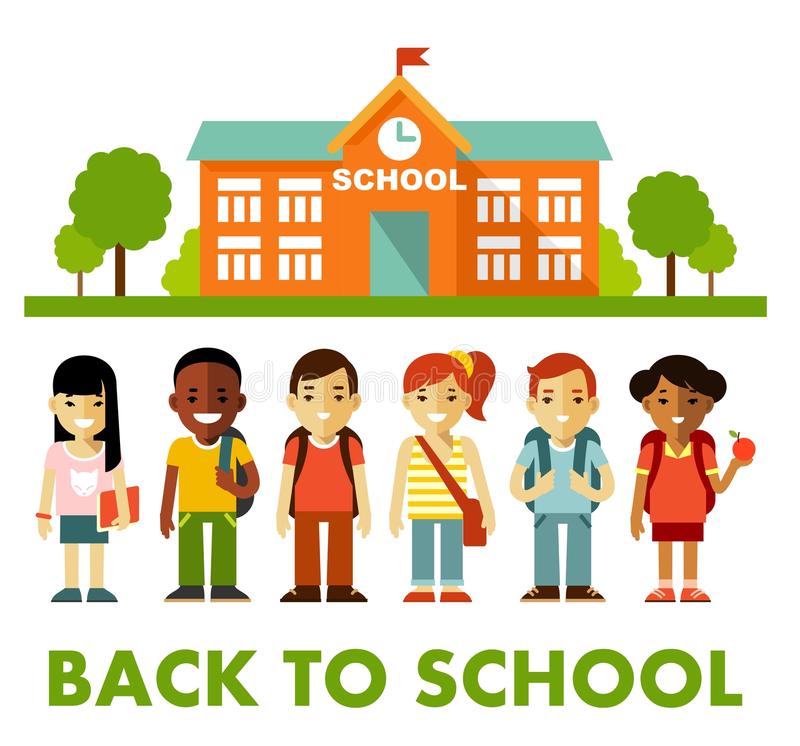 Within schools (individual):
-ve: negative effect
+ve: positive effect
* Image from Dreamtime.com
22
[Speaker Notes: On this slide we summarize the results associated with individual student characteristics. I have highlighted the results that show an effect common to all four grades. If a student is an English Learner or is a student with a disability, they view their engagement in school more positively; the size of the EL effect is moderate in all grades except grade 10 where it is very large. The size of the positive effect of being a SWD student is small in all grades. Students who have experienced at least one ISS view their engagement less favorably and the size of this effect is large (v. large G8). FYI, the results for a students with an OSS are similar, but the effect size is moderate. The ISS effect is the only negative effect that is consistently of a large magnitude across all grades. Although there is no effect in grade 4, student attendance is positively associated with student engagement across the other three grades. 

Interestingly, four characteristics appear to differentiate engagement between lower and upper grades; the direction or magnitude of the relationship with engagement scores changes. Being male in the lower grades has a negative association with student engagement; in the upper grades, it has a positive association with student engagement (the effect is moderate in G10 but small in the other three grades). Being among the lowest performers in a school is moderately associated with positive engagement in the lower grades, but this characteristic is associated with negative engagement in the upper grades. Students who are economically disadvantaged or who are Hispanic report more positive engagement than their peers in the lower grades, but this positive association is not present in the upper grades (no effect!). These interesting switches or differences between lower and upper grade results makes you wonder if this information could be leveraged to help narrow the gap in engagement identified earlier between the lower and upper grades.

With the exception of grade 4, if you a black or “NAMP”, you have less favorable views of your engagement in school than white students. The size of this negative effect increases from small in grade 5 to moderate in grades 8 and 10. “NAMP” captures Native American, mixed race, and Pacific Islander students.  Being Asian in high school is associated with more favorable views of engagement (small effect). The last student characteristic to discuss is the college plans effect in grade 8 and grade 10. Students who indicated that they plan to attend a two-or-four year college upon graduation expressed more positive views of their engagement. The size of the effect for high schoolers was large compared to moderate for eighth graders. Student characteristics appear to play a role in helping to explain the variation in engagement scores within schools. Depending on the characteristic of the student, the effect could be negative or positive. It is important to note that these effects are additive; if for example you are a black male student who has low attendance and received an ISS, this student is likely to report much lower engagement in school when compared to a black male student peer who has high attendance and no suspensions.]
Study results: School-level factors that help explain variation in student engagement (controlling for all other factors in the model)
Between schools:
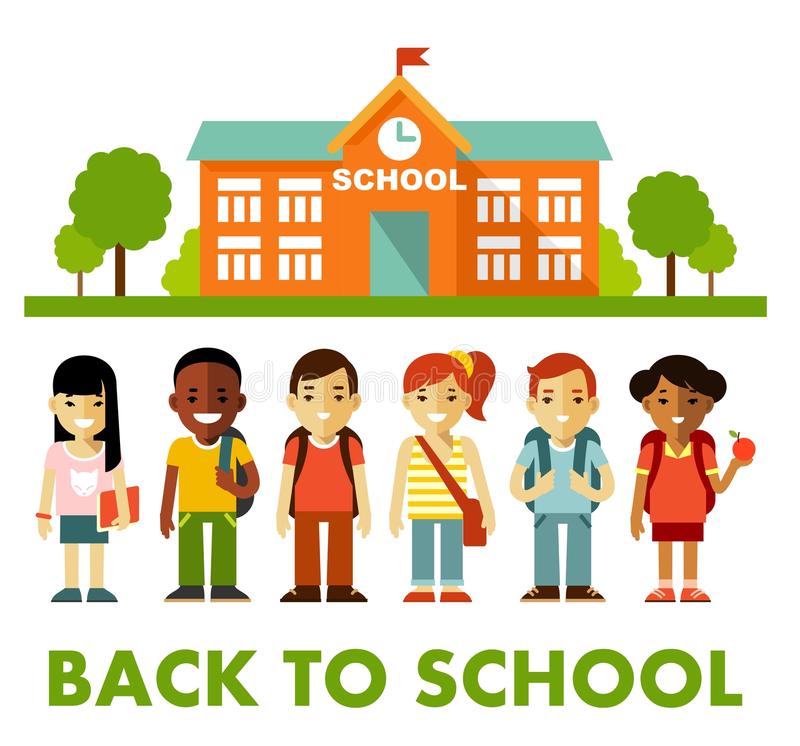 -ve: negative effect
+ve: positive effect
* Image from Dreamtime.com
23
[Speaker Notes: This slide summarizes the school-level factors that help explain the variation in student engagement between schools in each grade-level analysis. Several factors appear to have no relationship with student engagement; if a student is enrolled in an urban or charter school, if the percentage of black students in the school is high or low, students report similar levels of engagement. Similarly, the average percentage of teachers with a license in schools or their average attendance rate has no effect on students’ engagement. Whether schools are successful or not in retaining principals also has no effect.

There is one school factor that is significant across all grades and is negatively related to student engagement. If students are schools with higher average student discipline rates, average student engagement is lower. This is the only significant factor that is significant across all grades. 

Higher average chronic absence rates in schools are associated with lower average student engagement but this is only significant in high schools; similarly the larger the high school, the more likely student engagement is lower.

Two school-level factors are positively associated with student engagement, but only in the upper grades. If middle and high schools have a higher percentage of Hispanic students, students in these schools tend to report higher engagement scores. Similarly, teacher retention helps explain the variation in engagement scores between schools in the upper grades only. Students in schools who are better at retaining teachers, report higher engagement. The school-level effects are all small in size, but help explain the variation in engagement between schools.

Again, these effects are additive. So if a black male student with high attendance and no ISS is within a high school that has high chronic absence rates and high discipline rates, their engagement is negatively impacted and the student will more likely report lower engagement scores than if this same black male student with high attendance and no suspensions is in a high school with low chronic absence rates and low discipline rates. The school setting has impacted the student’s outcome.]
Study results: Students’ perceptions of safety and environment that help explain variation in student engagement (controlling for all other factors)
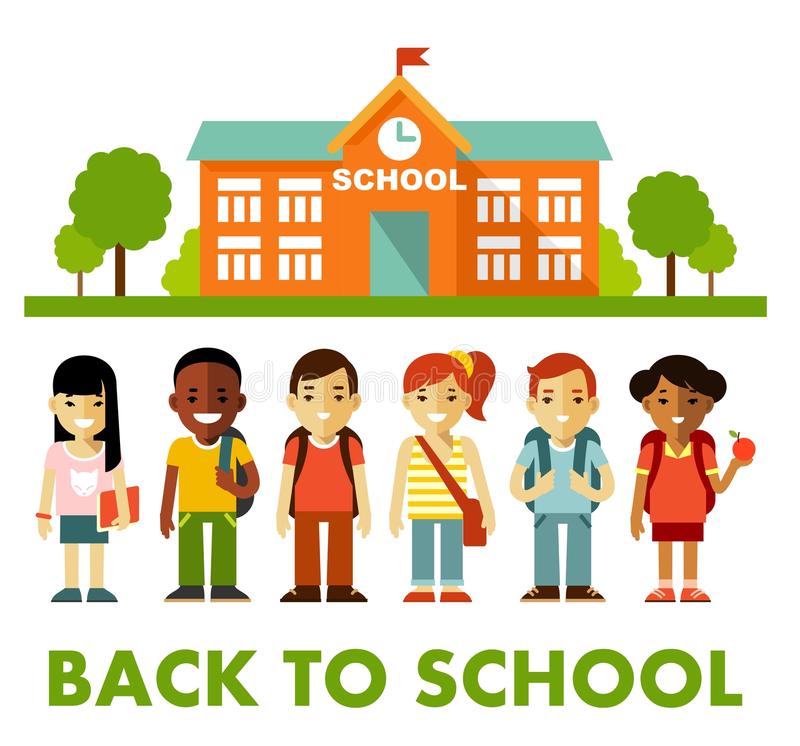 Within schools (individual):
A higher bullying climate score corresponds to a more favorable bullying climate
-ve: negative effect
+ve: positive effect
* Image from Dreamtime.com
24
[Speaker Notes: Here we are looking at the relationship between student engagement and the block of factors related to students’ perceptions of their safety in school and of their views of how supportive the environment is in their schools. The first thing to note is that the direction of the effect is positive for all facets of safety and environment. So for example, when students report a more favorable bullying climate within their school, they are more likely to report more positive views of their engagement in their school. (a higher bullying climate score is a more positive outcome)

It is interesting to note that the positive relationship between the instructional environment and engagement is very large. This is to be expected as the instructional environment topic on the survey asks students about whether teachers have set up a supportive learning environment in the classroom – is the instruction relevant, supportive, and challenging and is the learning happening in a collaborative setting? The engagement dimension is asking students whether they feel they have the opportunity to engage meaningfully in their classroom learning and whether they feel their identity is respected in the classroom and in the school setting as a whole. A student who views their instructional environment more positively reports being more engaged in school. 

Student views of the discipline environment within their schools are also positively related to student engagement; the effect is large across all grades. If a student views their discipline environment as supportive, fair and the norms for behavior are consistently applied, this student is more likely to report more positive views of their engagement in school. Similarly for three of the four grades, a student within a school who perceives the mental-health resources of the school as supportive and effective is more likely to report higher levels of engagement when compared to a student who perceives the mental-health resources as less supportive or effective.

If a student feels emotionally secure, physically safe in school and are within a school where there is a positive bullying climate, the student will more likely report higher levels of engagement when compared to a student who views these factors less favorably. The size of the positive safety effect is moderate for emotional safety and for the bullying climate; it is very small for physical safety.]
Study results: Safety and environment school-level factors that help explain variation in student engagement (controlling for all other factors)
Between schools:
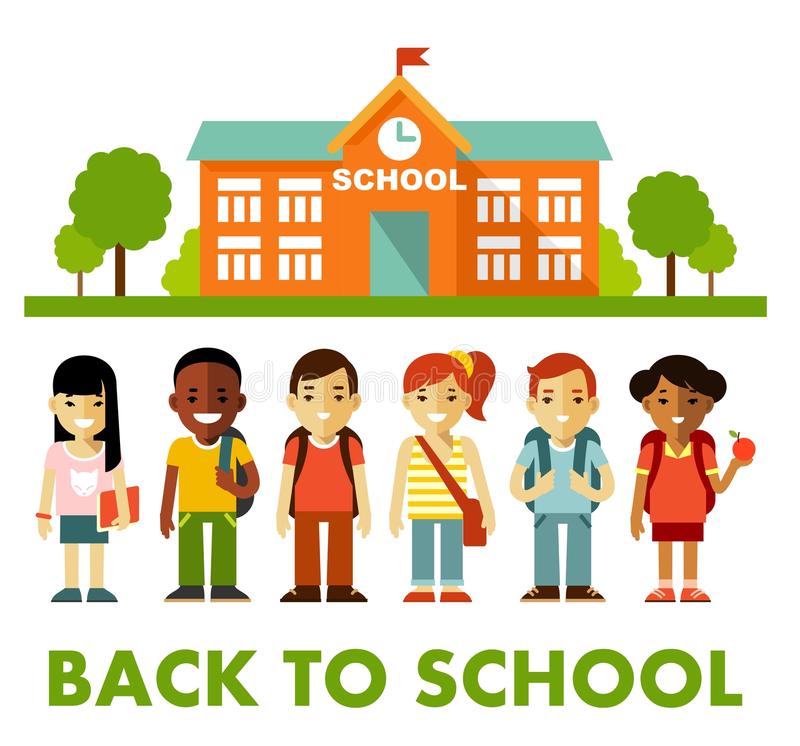 -ve: negative effect
+ve: positive effect
* Image from Dreamtime.com
25
[Speaker Notes: This last table shows the effect of a student being in a school which reports higher average scores in safety and environment versus if the same student was in a school that reports lower average scores for safety and environment. The results here are less consistent with some effects negative, others positive, and other factors having no effect on student engagement.

Students views of their engagement are not related to how well schools, on average, support students’ emotional security or how supportive the discipline environment is. If a student is in a school where students on average have higher overall scores for the instructional environment, the student benefits as the more positive environment reported by all students in the school helps support the student’s overall engagement within the school. Conversely, if the same student is in a school where students on average view their instructional environments as being relatively poor, the student’s engagement in the school is likely to suffer. In the upper grades only, if a student is in a middle or high school where the students on average report a more positive bullying climate, the student benefits from this better environment and their engagement scores are likely higher as a result. The last factor to discuss is a puzzler and if any of you can help with this, I would appreciate. In the upper grades only, if students report on average a more positive and supportive mental-health environment, a student is more likely to report lower engagement. There may be something funky going on here, but I have not had time to dig into this deeper. On the whole all of the results from the regression model make sense, with exception of this one.

Again these effects are all additive. If a black student with high attendance, no suspensions who personally views their school safe and supportive, and who is enrolled in a school where all the students view the instructional environment more positively, this student will report higher engagement scores than if the same black student with high attendance, no suspensions,  favorable personal perceptions of their safety and of their environment is in a school where the student population as a whole views their instructional environment negatively. The effects are cumulative.]
Summary data observations:
Most differences in student engagement are among students attending the same schools (~94%) rather than among students attending different schools (~6%) 

Across several subgroup comparisons (e.g., male, black, NAMP, EL, ISS, OSS), the size of the gap (-ve or +ve) in student engagement tends to widen as students move into the upper grades

School-level factors and individual student characteristics explain only a small, albeit significant, percentage of the overall variation in student engagement 
	(2% G4 to 7% G10)

When student views of school safety and of their school environment are included, a larger proportion of the variation in student engagement is explained 
	(66% G4 to 73% G10)
Key within-school findings: Student characteristics associated with lower engagement (after controlling for all other factors!)
Students who have been suspended at least once (especially ISS) report lower levels of student engagement; the ISS gap is large or very large

In comparison to white students, black and “NAMP’’ students report lower student engagement and the magnitude of the gap widens in later grades

In younger grades, male students report lower engagement than females; in later grades this gap reverses direction and widens
Key within-school findings: Student characteristics associated with higher engagement (after controlling for all other factors!)
English learners report higher levels of student engagement; the size of this positive gap increases when students are in middle or high school

Students with disabilities consistently report more positive student engagement across all grades

Students with higher attendance report higher levels of student engagement

In comparison to white students, Hispanic students report more positive student engagement in lower grades; however, this positive effect is not present in upper grades

In lower grades, students in the lowest performing group (LPG) within schools report higher engagement than non-LPG students; in later grades, this gap reverses direction and widens
Key within-school findings: Students who view their own safety and their environment more positively report higher levels of engagement
Students who report more positive instructional environments (strongest predictor) and discipline environments within their schools are more likely to report higher levels of engagement

The positive effect of students’ emotional security on student engagement appears to lessen as students get older 

The beneficial effect of a positive bullying climate on student engagement strengthens (slightly) as students get older

By grade 10, there is no association between a students’ level of engagement and their views on the mental-health supports within their school; in the lower grades this association was positive

Across all grades, students who feel physically safer within their school report higher levels of engagement
Key between-school findings:  School factors that likely promote or inhibit student engagement (after controlling for all other factors!)
Across all grades, in schools with higher average discipline rates, student engagement is inhibited

In upper grades, schools with higher average teacher retention rates and a higher percentage of Hispanic students are associated with higher student engagement

In high schools with higher average chronic absence rates, student engagement is inhibited

Larger high schools are associated with lower student engagement
Key between-school findings: School factors that likely promote or inhibit student engagement (after controlling for all other factors!)
When students attend schools with more positive instructional environments and bullying climates (upper grades only), student engagement is promoted

In grade 4 only, when students attend schools with higher average levels of physical safety, student engagement is promoted

In upper grades, when students attend schools with a more positive mental health environment, student engagement is inhibited!
Research study: Comparing black and white student engagement
Research study: Comparing black and white student engagement
05
[Speaker Notes: In this section of the webinar, we are going to take an in-depth look at black student engagement as it compares to white student engagement. The results shown here are not part of any regression model; we are not controlling for whether the black or white student is economically disadvantaged or an EL student for example. I am simply showing and contrasting how black and white students, on average, view their engagement in school. I still use standard deviation units and percentiles to provide an estimate of the size of any differences found between the two groups, but these analyses use the scaled scores in stand-alone comparisons. I wanted to show you data that is more relatable to you as many of the slides show data that you are used to seeing in your VOCAL reports. I have divided up the analyses into comparing black and white student in the lower grades and then comparing black and white students’ views in the upper grades.]
In the lower grades, relationships differentiate engagement perceptions between black and white students
GRADE 4 (N = 48,848)
GRADE 5 (54,915)
Index scaled score
Overall Engagement difference: Small effect
Overall Engagement difference: Not significant
33
[Speaker Notes: In the lower grades, average overall engagement scores do not differ markedly between black and white students. There is only a 1-point difference in both grade 4 and grade 5. This difference is significant in grade 5, but not in grade 4. 

The overall engagement score gap masks some interesting differences that appear to differentiate black and white student views. White students’ relationship scores are 7 points higher than black students’ scores in both grades (these are large gaps). Interestingly, black students report more meaningful participation in school than their white peers in both grades. The size of the gap between black and white student perceptions of cultural competence is small with white students holding slightly more favorable views than black students (both grades 1-point difference). The gaps  in relationships and participation are in opposite directions and help explain why the gap in overall engagement scores between the two groups is small.]
In younger grades, black students view their school environment as less safe and to a lesser extent supportive when compared to their white peers
Standardized difference between groups
Grade 5
Grade 4
Discipline
Mental-health
Instructional
Bullying
Physical safety
Emotional safety
Participation
Relationships
Cultural comp.
-16
-16
-12
-12
-8
-8
-4
-4
0
0
+4
+4
+8
+8
Percentile difference
Percentile difference
34
[Speaker Notes: This slide is designed to help you understand the magnitude of the black/white gap in the three engagement topic areas and provides a comparison to the gaps found in the other two dimensions of school climate. We saw from our regression models that students’ perceptions of safety and of the environment help explain student engagement so it is interesting to get a sense of the magnitude of any gaps in these two dimensions between black and white students. On this slide I am displaying the magnitude of the differences between the topic score means. Zero on the scale (the orange vertical line) means that there was no difference or gap in topic means between Black and White students. To the right of zero, black students have more positive views of their school climate than their peers; to the left of zero the negative difference indicates that black students have less positive views of school climate than their peers. The larger the bar, the more the means differ between the two groups (whether negatively or positively). Along the bottom, you have the magnitude of the difference shown in standard deviation units (in blue) and in corresponding percentile units (orange).

The first thing to note in both grades is the size of the black/white gap in their views of the quality of relationships within their schools. There is a large negative gap in perceptions between black and white students with black students reporting less positive student-on-student relationships and to a lesser extent less positive adult-on-student relationships. In both grades, however, black students report being more meaningfully engaged within their classrooms (participation topic difference). Likely supporting this positive finding is that black students also report more positive views of their instructional environments.

There are sizeable negative gaps with black student reporting less favorable bullying climates and feeling physically less secure in their schools. To a lesser degree black students also view their mental-health and discipline environments as less supportive within their schools. Even though engagement scores overall do not differ substantially between the two groups, improving the quality of the relationships for black students with other students could improve their engagement and help foster a safer environment for them.]
In younger grades, relationships differentiate engagement perceptions between black and white students
35
[Speaker Notes: I think it is important show some of the student responses that contributes to these index score differences in engagement topic scores. The table shows a comparison of black and white student responses; the numbers in the table result from adding the percent of students responding “always true” to the percent who responded “mostly true” to the items and this was done for each group. 

As you can see there are some large differences in student responses as they relate to the relationship items. For example, 80% of white fourth graders agreed that, “students respect each other in school”; this compares to only 65% of black fourth graders, a 15-percentage point difference. This gap increases to 27% for this item among fifth graders. Black students also tend to respond more negatively that their white peers for the items measuring cultural competence, but the percent differences are smaller. I also show a couple of items from the participation topic which show that black students respond more favorably to these items than their white peers.]
In the lower grades, black students view their school environment as less safe and to a lesser extent supportive when compared to their white peers
36
[Speaker Notes: On this slide I show some of the responses to the safety and environment items by both black and white students. The percentage difference between black and white students are more sizeable in the bullying topic area than they are for any other safety topic or environment topic area. A higher percentage of black students for example report observing groups of students picking on or teasing single students and they also report with greater frequency being hit by other students when compared to their white peers. The slide  only shows a small number of items, but for the majority of the safety items, black students’ responses are less favorable, especially in the bullying topic area. Research has shown that when students feel safe and supported in school, there is a greater likelihood that they will be more engaged in school. If students are more engaged in school, there is less likelihood for behavioral or discipline problems. Currently, black students do not feel as safe or as supported in school as white students do on average.]
In the upper grades, cultural competence and relationships differentiate engagement perceptions between black and white students
GRADE 8 (N = 55,009)
GRADE 10 (N = 51,864)
Index scaled score
Overall Engagement difference: Small effect
Overall Engagement difference: Moderate effect
37
[Speaker Notes: The next set of slides looks at the differences between black and white student perceptions in the upper grades. There are again larger differences in black and white student perceptions for the quality of relationships within their schools. Similar to the lower grades, black students in the upper grades have less favorable views of the quality of relationships in their schools. Black students also report that their schools are less respectful of diversity. The gap between black and white students is larger in eighth grade than they are in tenth grade for these two topic areas. Again, similar to the finding in the lower grades, black students have more positive views of their participation in their classroom learning when compared to white students. In this case, the black/white participation gap in tenth grade is larger than the one in eighth grade. It also has to be remembered that the scores in the upper grades across the board are much lower than those found in the lower grades.]
In the upper grades, black students view their school environment as less safe and to a small extent less supportive when compared to their white peers
Standardized difference between groups
Grade 10
Grade 8
Discipline
Mental-health
Instructional
Bullying
Physical safety
Emotional safety
Participation
Relationships
Cultural comp.
-12
-8
-4
0
-16
-16
-12
-8
-4
0
+4
+8
+4
+8
Percentile difference
Percentile difference
38
[Speaker Notes: This slide again gives you a sense of the magnitude of the gaps found between black and white student perceptions of relationships, cultural competence and participation with those from safety and environment. Visually you can see that size of the gap is larger in grade 8 than it is in grade 10 for both relationships and cultural competence but smaller in grade 8 for student perceptions of their participation. The gap in grade 8 for relationships is twice the size than it is in grade 10. It also shows that the gap in cultural competence in the upper grades is five to six times larger than it is in the lower grades. The size of the gap for participation is small in grade 8, but of a moderate size in grade 10. Again, it is really interesting because black students view their instructional environments more favorably than white students which helps to support black student engagement in the classroom.

Similar to lower grades, but to a lesser extent, bullying and physical safety perceptions differentiate black and white students in the upper grades, the gaps in both areas are moderate to large. One notable finding is that black students in high schools feel less secure emotionally when compared to their white peers (the emotional safety gap in high school is the largest gap when compared to the same gap in all other grades). Of note is black students view their mental-health environment less favorably in grade 8, but both groups have similar views of their mental-health environment in grade 10. Black students in high school join their lower grade peers in viewing their discipline environment less favorably than their white peers. However the effect is small in size. Interestingly, black students in eighth grade have more positive views of their discipline environment.]
In upper grades, cultural competence and relationships differentiate engagement perceptions between black and white students
39
[Speaker Notes: Here I am just showing some of the item responses that contributed to the index score differences between the two groups that were shown on the previous slide. Student-on-student relations are viewed less favorably by black students and appear to differentiate the two groups more so than adult-on-student relationships. Respect for diversity also appears to differentiate black and white student engagement perceptions in the upper grades, with a lower percentage of black students agreeing that adults in the school treat all students with respect regardless of their race, culture, family income etc.]
In the upper grades, black students view their school environment as less safe and to a lesser extent supportive when compared to their white peers
40
[Speaker Notes: And here are some of the contrasting item responses of black and white students in the safety and environment dimensions. Exposure to bullying whether observed or experienced contribute meaningfully to the differences in safety scores between the two groups with black students likely experiencing being bullied in school more often. If the research findings are valid, these results suggest that improving school safety for black students and improving relationships and respect for diversity in the upper grades could help promote their student engagement. It may help support all students engagement.]
Take-aways: Engagement differences between black and white students
On average, black and white students have comparable views of their engagement; however, differences are apparent in some aspects of student engagement

For the most part, black students across all grades are more likely to report they have opportunities for meaningful participation in the classroom; they also tend to express more positive views of the instructional environment used to engender student participation in the classroom

Poorer and less respectful relationships among students, especially among younger students, may inhibit black student engagement

A lack of respect and valuing of diversity may inhibit black student engagement (this negative effect is strongest in later grades)
Take-aways: Safety and environment differences between black and white students
Black students are more likely to perceive that bullying and physical violence is a problem in their schools; concerns for their safety may inhibit their ability to engage in the classroom and school

In three of the four grades, black students report a harsher discipline environment; when combined with lower levels of reported emotional security and of mental-health supports, these factors may impede black students’ ability to engage in school
Our way forward: Some thoughts!
Could a move toward deeper learning help engage students in the upper grades?

Exposure to more authentic work in their field of study may help older students view the relevancy of what they learn in school more favorably and increase their engagement

Learning through collaborating and communicating with their peers in solving complex problems could not only support their higher-order thinking skills, but their engagement in school 

Providing students with more embedded feedback on their learning and including them in the conversation could not only support their desire for autonomy, but their engagement and self-efficacy.

If all students are to take full advantage of deeper learning opportunities, all students will need equal access to safe, enriching, and supportive environments
VOCAL report resources: http://www.doe.mass.edu/research/vocal/2019/ and Dropbox
Annotated report (Dropbox only)
Describes the layout of the report and each data element of the VOCAL report
School climate profiles by grade 
Describes the average student’s experience within a relatively weak, typical, and relatively strong school
Interpretive guide and Action planning guide and Sample report
Describes how to systematically analyze your data to identify strengths and areas to improve
Describes how to develop an action plan based on your key findings
User guide
Describes the appropriate use and interpretation of the two types of VOCAL scores
Item-level crosswalk 
CASEL’s SEL competencies; PBIS framework; AI framework
 VOCAL contact
vocalsurvey@doe.mass.edu
44
Feedback opportunities: Your feedback helps DESE support you better!
February is VISTA survey month
Principals 
Superintendents

Health Profiles
Principals
Health Coordinators
Thank you slide. Contact Shelagh Peoples at speoples@doe.mass.edu or 781-338-3119
Thank you!
Shelagh Peoples, Ph.D. Psychometric Coordinator
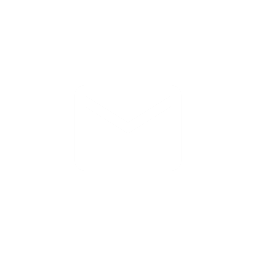 speoples@doe.mass.edu
781-338-3119
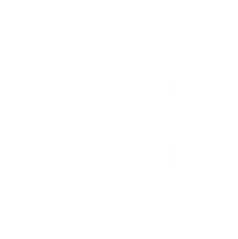 vocalsurvey@doe.mass.edu